«Особенности создания коррекционно-развивающей среды на уроках профессионально-трудового обучения в школе VIII вида».
Выполнила: Зеленцова Ирина Алексеевна,  учитель профессионально – трудового обучения.
Задачи
Формирование доступных технических и технологических знания; 
Развитие обще-трудовых умения; 
 Обучение профессиональным приемам труда и привитие им соответствующих трудовых навыков; 
Воспитание у учащихся устойчивого положительного отношения к труду и формирование необходимых в повседневной производственной деятельности качества личности.
Мониторинг профессионально–трудовых знаний, умений, навыков.
наблюдения учителя за деятельностью школьников;
проведение вводного, текущего и заключительного мониторинга  знаний, умений и навыков;
самостоятельные практические работы учащихся в конце каждой четверти.
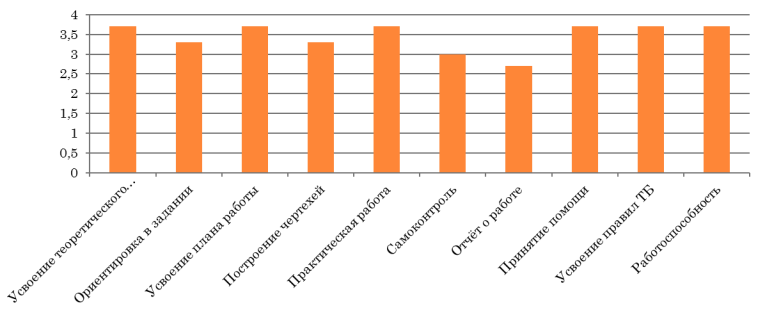 Инструкционно-технологический карты.
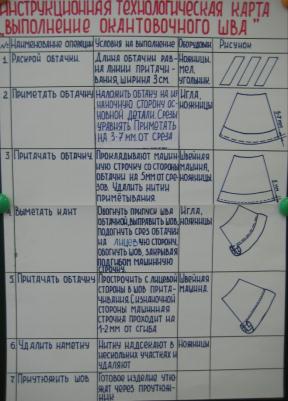 Инструкционные карты
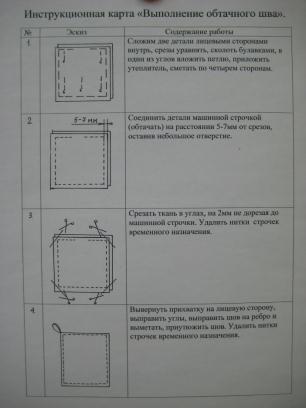 Операционные карты
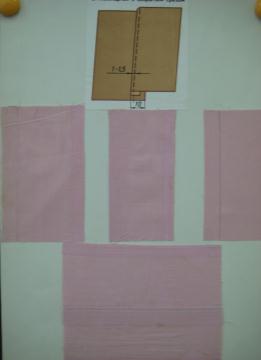 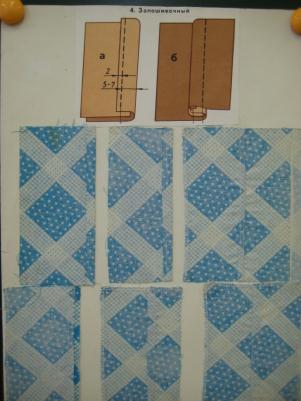 Загадки
Железный жучок, на хвосте – червячок. (нить)
На пальце одном, ведерко вверх дном. (наперсток)
На полянка шерстяной пляшет тонконожка, из-под туфельки стальной выползает стежка. (машинная строчка)
Птичка – невеличка, носик стальной, хвостик нитяной. (игла)
Из угла в угол железным плугом. (утюг)
Ребусы
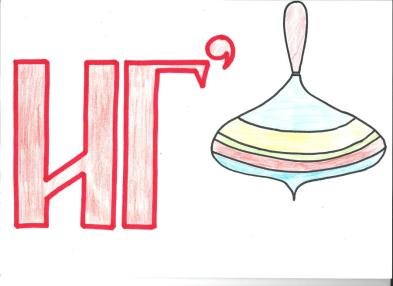 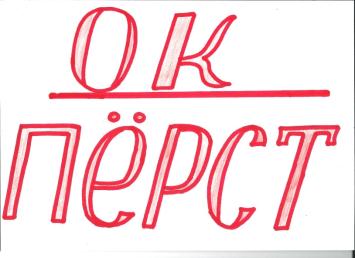 Анаграммы
ПЕРСНАТОК (наперсток)
ЦЫНИНОЖ (ножницы)
ЫВАТКЧА (вытачка)
КСАЛКДА (складка)
НОЛОКВО (волокно)
УФНРТИРУА (фурнитура)
Кроссворды
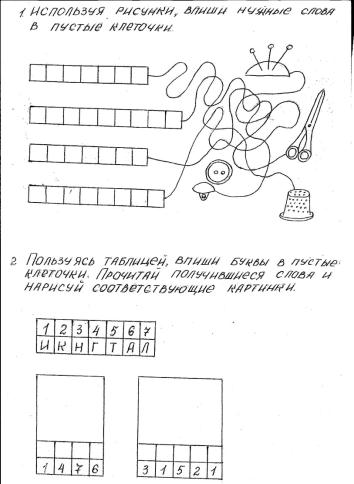 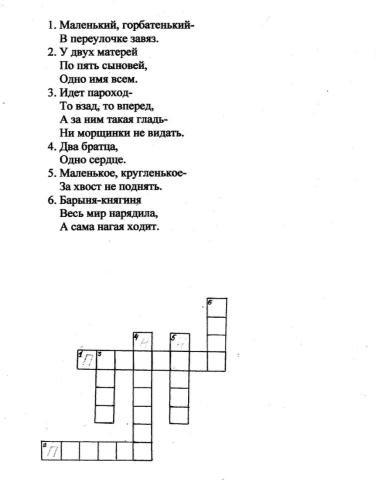 Составление коллажей
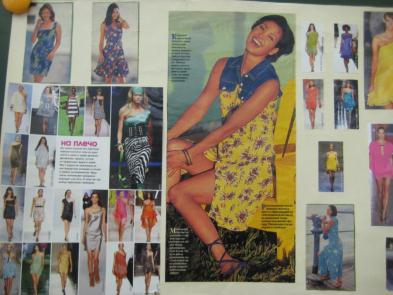 Задания и упражнения
Соедини верные утверждения
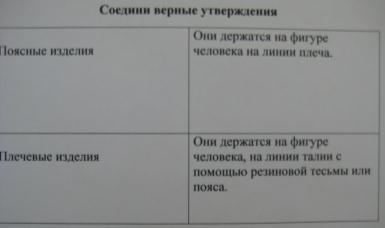 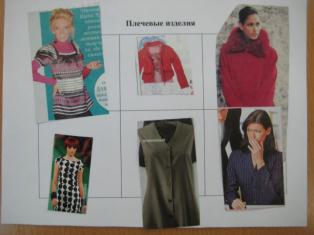 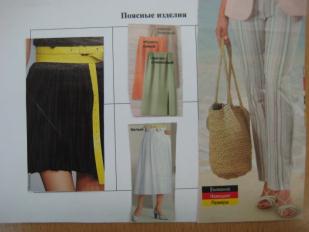 Установи последовательность обработки
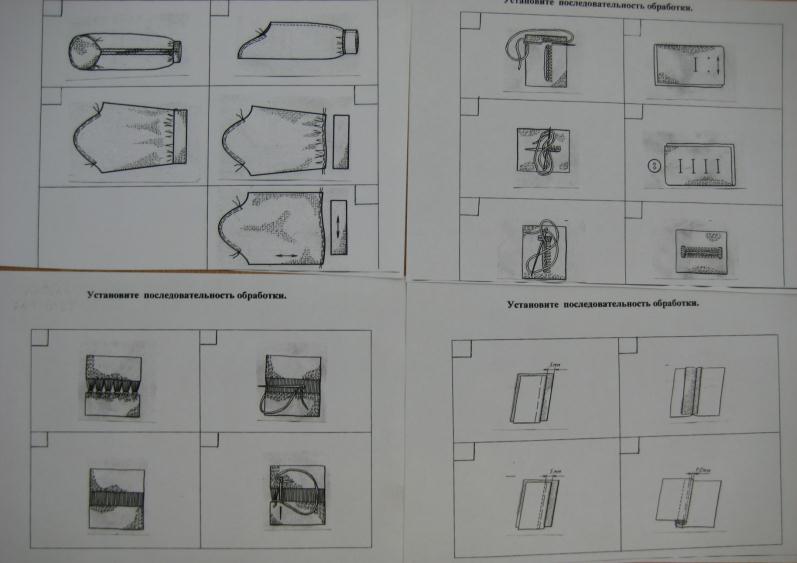 Подпиши название деталей и контурных срезов выкройки
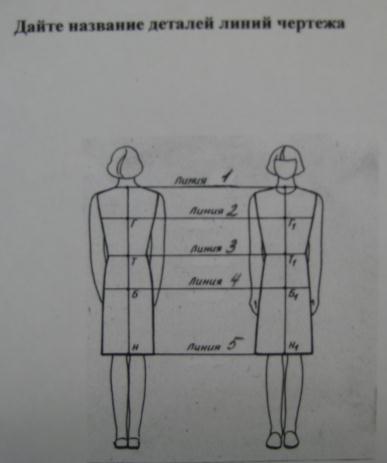 Дидактические игры
«Одень куклу»
Дидактические игры
«Наведи порядок»
Описание изделия
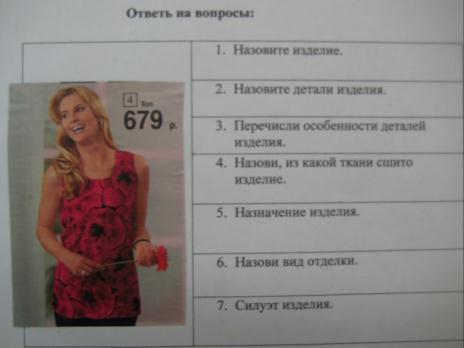 Кабинет
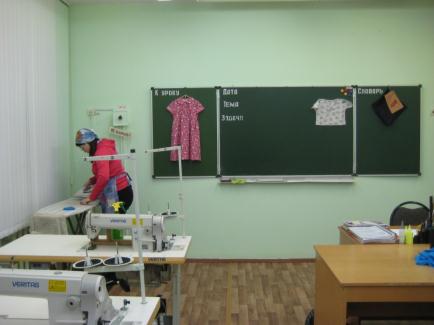 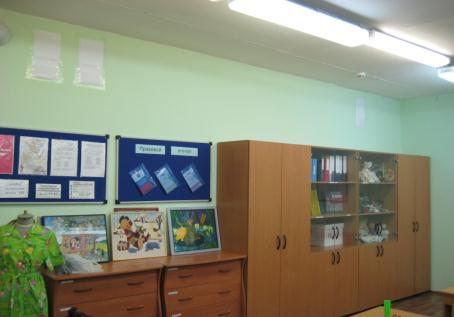 Достижения
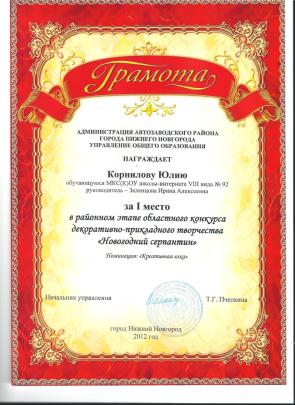 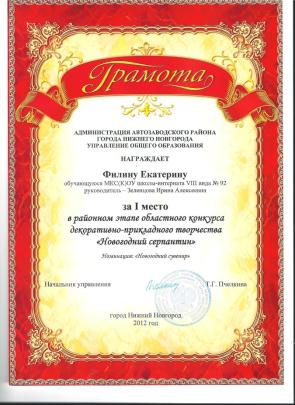 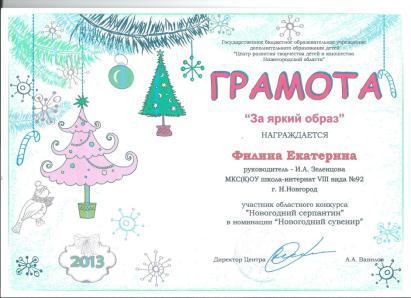 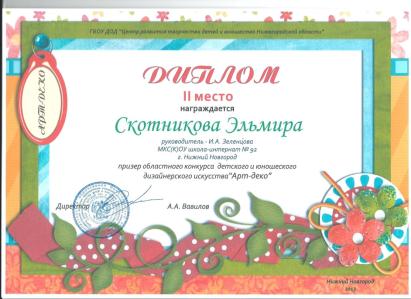 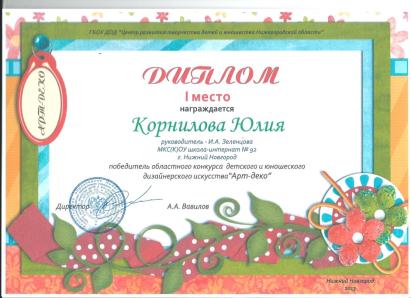 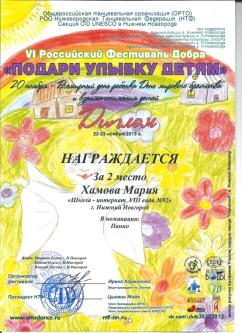 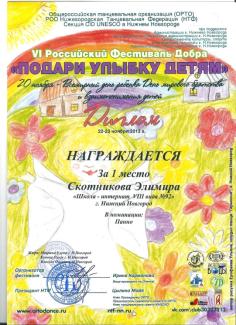 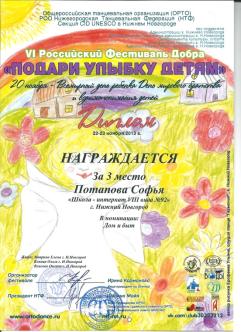 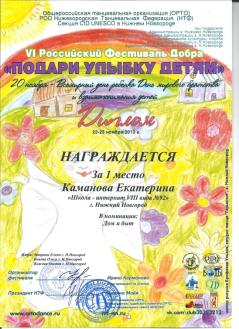 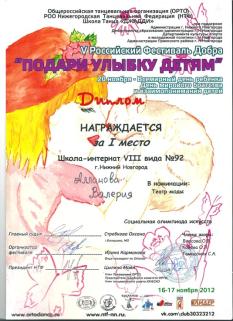 Спасибо за внимание!
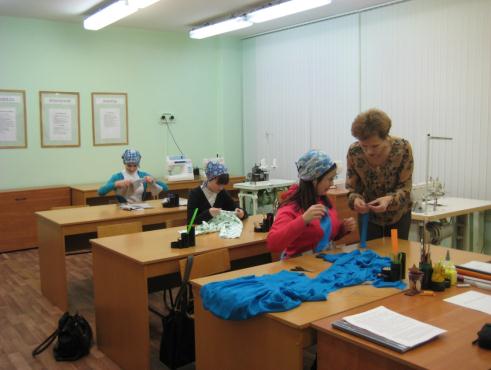